Fonds Gaston Paque (265365)
June 17 2009 at 1:06:12
Votez socialiste (ARC-C AFF ELE 0397)
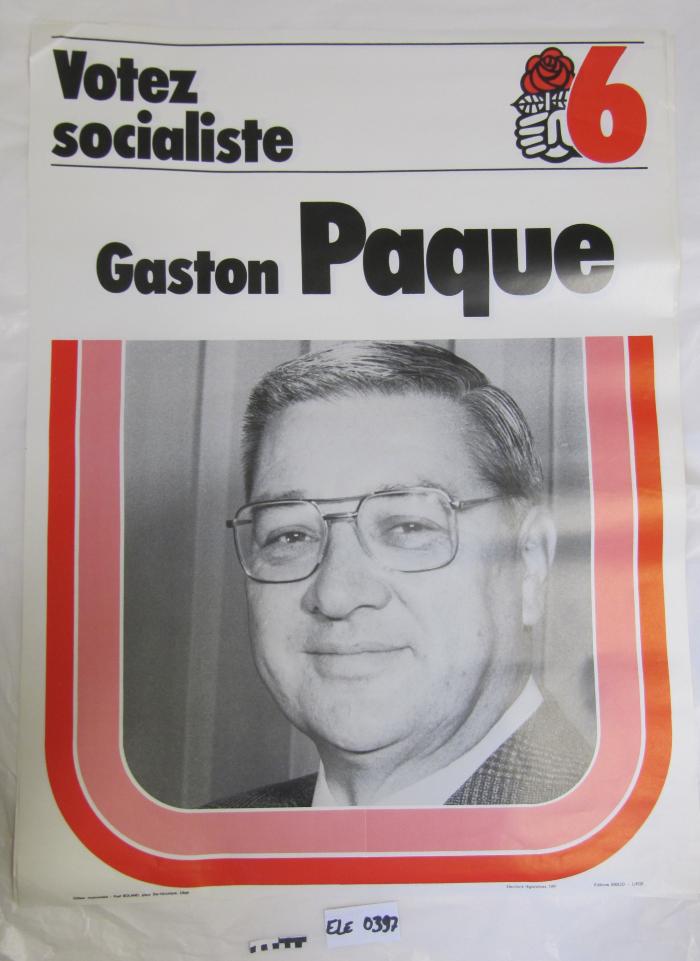